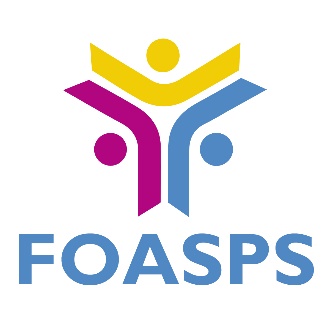 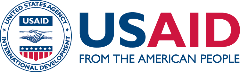 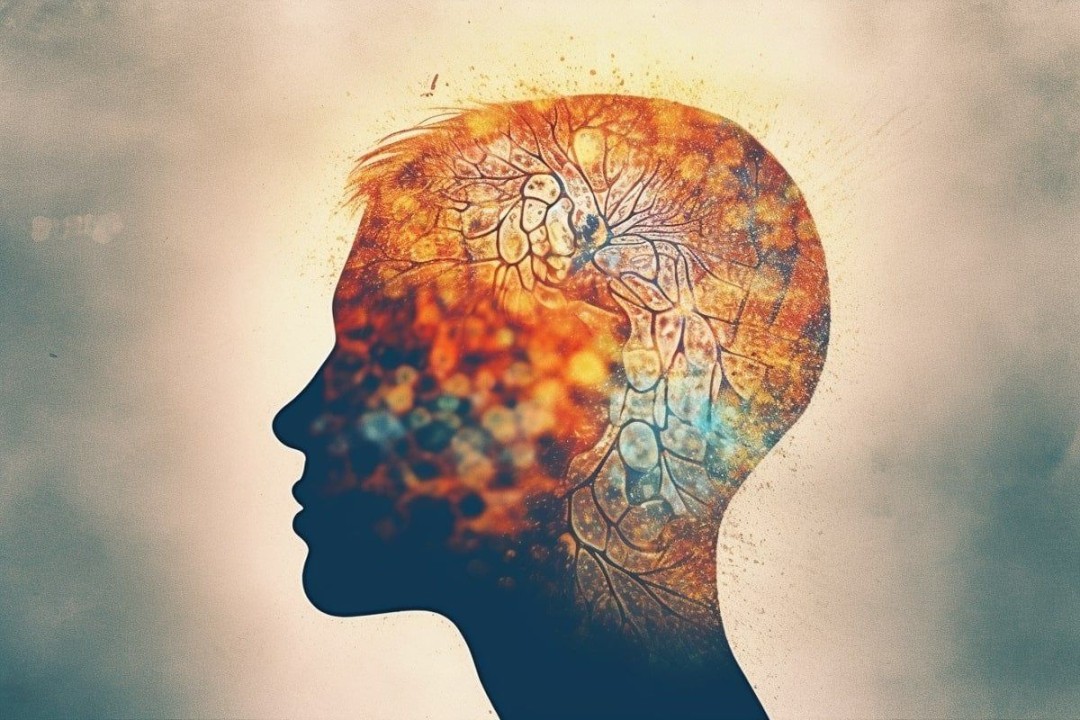 Le Pouvoir de l’Etat d’Esprit
Séance Webinaire du 29 mars 2024
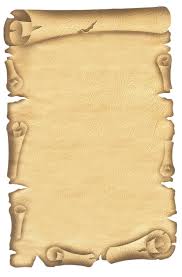 “Difficile dure un jour… Impossible dure une semaine…”
Prière vous présenter et donner un commentaire de cette déclaration… (1 min.)
Définir “l’Etat d’esprit”Par Carol Dweck, Pschycologue de l’Université de Standford et auteur de Mindset: The New Psychology of Success.
L’Etat d’esprit est un ensemble de fortes croyances, fermement ancrées qui façonnent notre perception de nous même et du monde autour de nous
Un cadre de travail et de vie,
Une lunette à travers laquelle nous voyons les opportunités et notre habilité à faire face aux défis
L’Etat d’esprit joue un rôle significatif dans notre relations avec le succès et l’échec
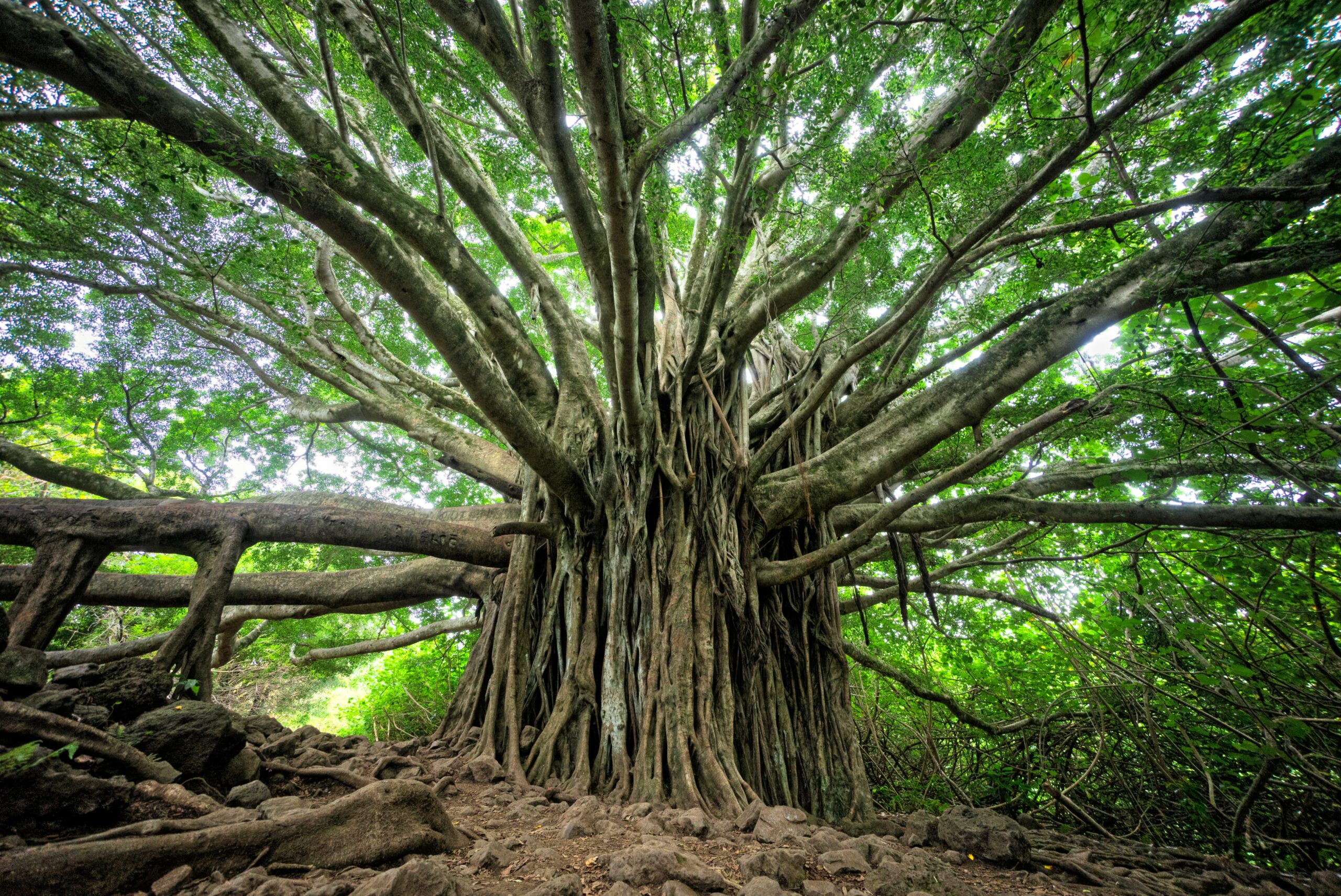 Pourquoi parler de votre Etat d’esprit ?
Qui est le vrai “VOUS” ?
Vous n’êtes pas votre cerveau…
Il y a un autre VOUS qui est hors de votre corps…
C’est l’Esprit Divin en vous, qui est le vrai VOUS,
Cet autre VOUS est connecté avec l’Univers
Cet Esprit Divin en vous interagit avec l’Univers et cocréé vos réalisations en tant qu’être humain
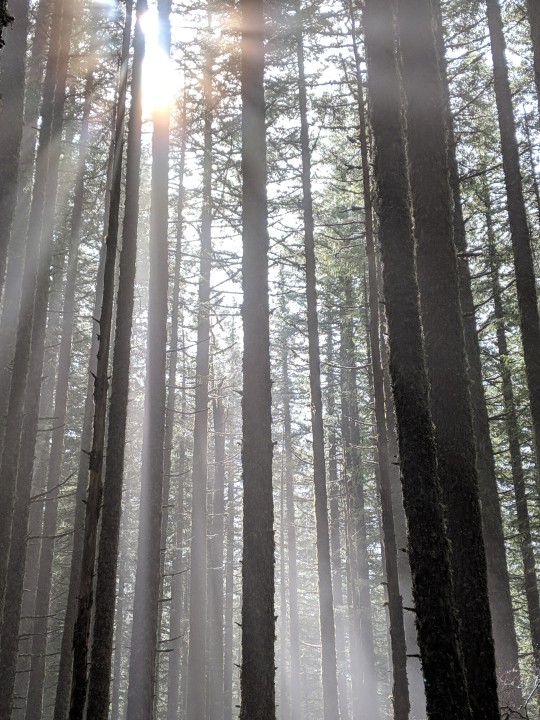 Notre définition du vrai VOUS est basée sur deux enseignements
1- Rapports d’Expériences de Morts Imminentes (EMI)
Plusieurs personnes sujettes à une expérience de mort imminente rapportent ce qu’elles ont vécues (à plusieurs reprises en différents endroits de la Planète)
Ces rapports confirment une convergence du fait que notre Être intérieur n’est pas logé dans notre cerveau mais quelque part…
Cet Être intérieur qui pourrait être appelé ‘’AME’’ est réel et a été scientifiquement prouvé comme pesant 21 grammes (Dr. Duncan Mac Dougall en 1907) 
Cet Être intérieur est actif tout le temps, présent partout, mais déconnecté avec notre conscience dans les circonstances normales
2- Les enseignements de Gregg Braden
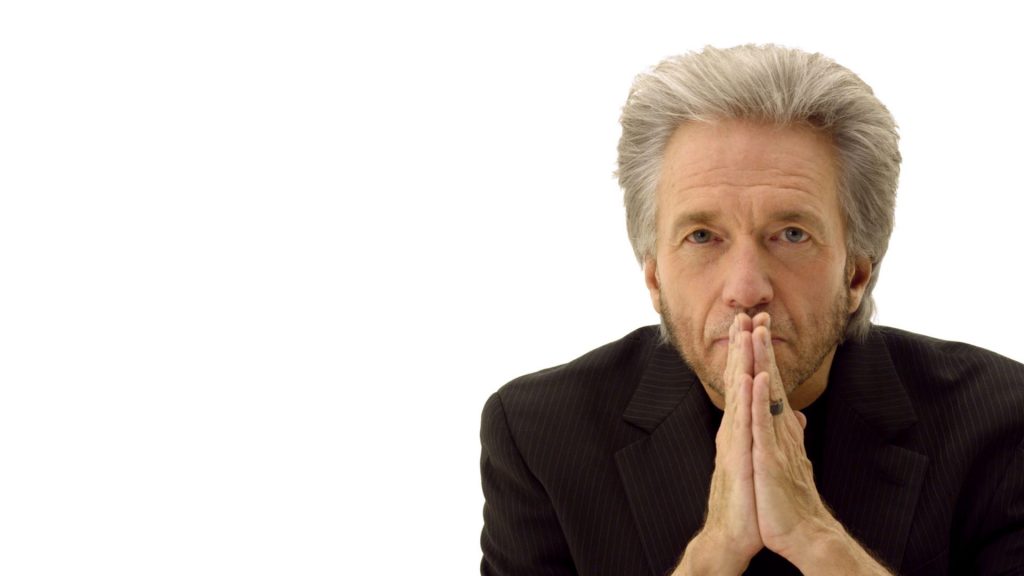 Gregg Braden est un écrivain Américain bien connu pour ses publications établissant les liens entre la science et la spiritualité
Il a publié plusieurs livres. Ex. La Divine Matrice, Relier le temps, l’espace, Miracles et croyances (1er décembre, 2006)
Gregg Braden défend le fait que l’Univers est connecté par l’espace (le vide)
Il explique que nos émotions affectent notre AND
Ainsi, notre situation mentale peut créer notre potentiel de réussite ou d’échec au travail et dans la vie
Si l’Etat d’esprit est un ensemble de fortes croyances… Alors…
Nous devons avoir la capacité de changer nos croyances, de transformer notre perception de nous-même
Cette séance vise à :
Offrir une opportunité de revisiter notre perception de Qui nous sommes
Nous conduire dans un voyage pour :
Questionner nos vieilles habitudes d’utilisation de notre potentiel
Créer une attitude constructive et prendre le control de notre travail et de notre vie
Développer notre capacité d’auto influence
Deux pistes pour créer un fort Etat d’Esprit
Se déplacer d’un état d’esprit statique vers un état d’esprit croissant
Réévaluer notre relation avec le succès et l’échec
Exercice 1: A quoi ressemble votre Etat d’esprit ?
Commentaire : Avez-vous un maximum à gauche ou à droite ?
Se déplacer d’un état d’esprit statique vers un état d’esprit croissant
Juste un exemple:
Si vous croyez que rien de ce que vous ferez ne changera le statut quo, vous avez probablement un état d’esprit statique
Si vous croyez que vous pouvez améliorer vos talents, intelligence et capacotés avec efforts et perseverance, vous avez un état d’esprit croissant
Par conséquent, passer d’une mentalité statique à une mentalité de croissante consiste à changer votre perception de vous-même.
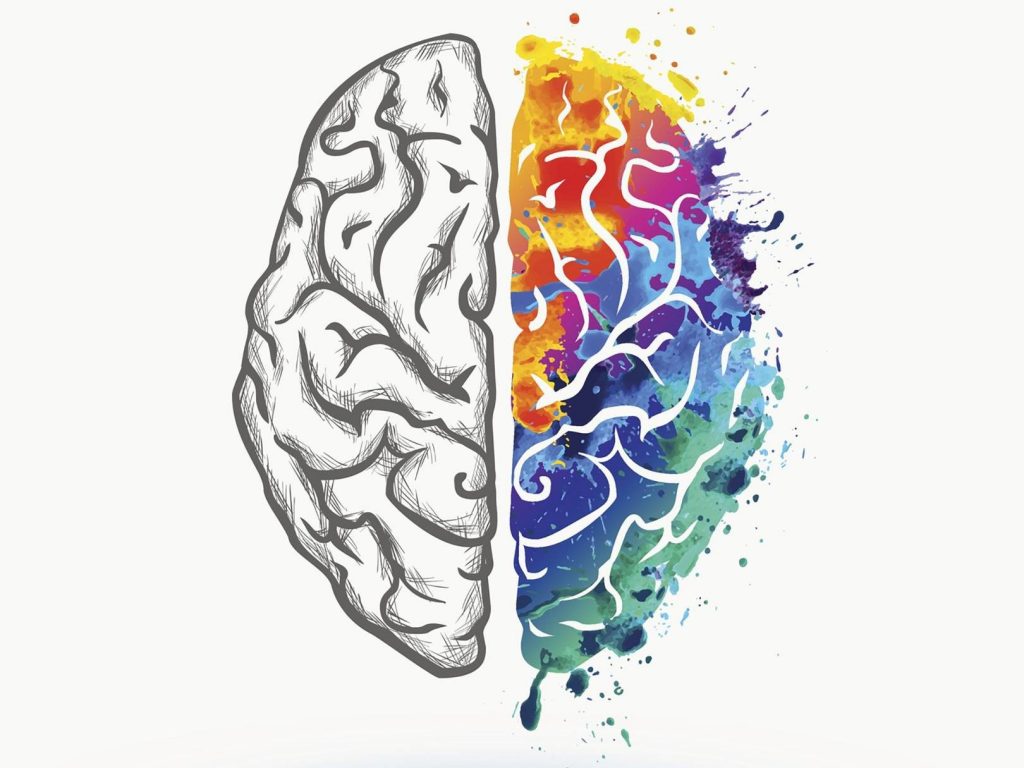 Se déplacer d’un état d’esprit statique vers un état d’esprit croissant
Exercice : prenez l'une de ces suggestions. Avez-vous un état d’esprit statique ou de croissance sur l’un de ces aspects de votre vie ?
Vie Professionnelle
Développement de Carrière 
Croyance, Foie (religion)
Plan de vie
Engagement social
Enseignement
Promotion des jeunes
Publication (écrire des livres)
Pensez-vous que vous êtes on n’êtes pas fait (e) pour ça
Réévaluer notre relation avec le succès et l’échec
C’est quelque chose qui concerne notre attitude, nos croyances, nos actions, mais surtout nos paroles…
Cela peut être délibéré ou non
Par exemple : 
Pensez-vous que c'est super bien d'être très riche ?
Rêvez-vous de devenir milliardaire ?
Croyez-vous que l’argent est la source de trop de problèmes ?
Quelle est votre appréciation des gens riches ?
Il semble qu’on ne peut pas être riche si l’on n’ose pas vendre des biens non autorisés (armes, drogues dures, etc…).
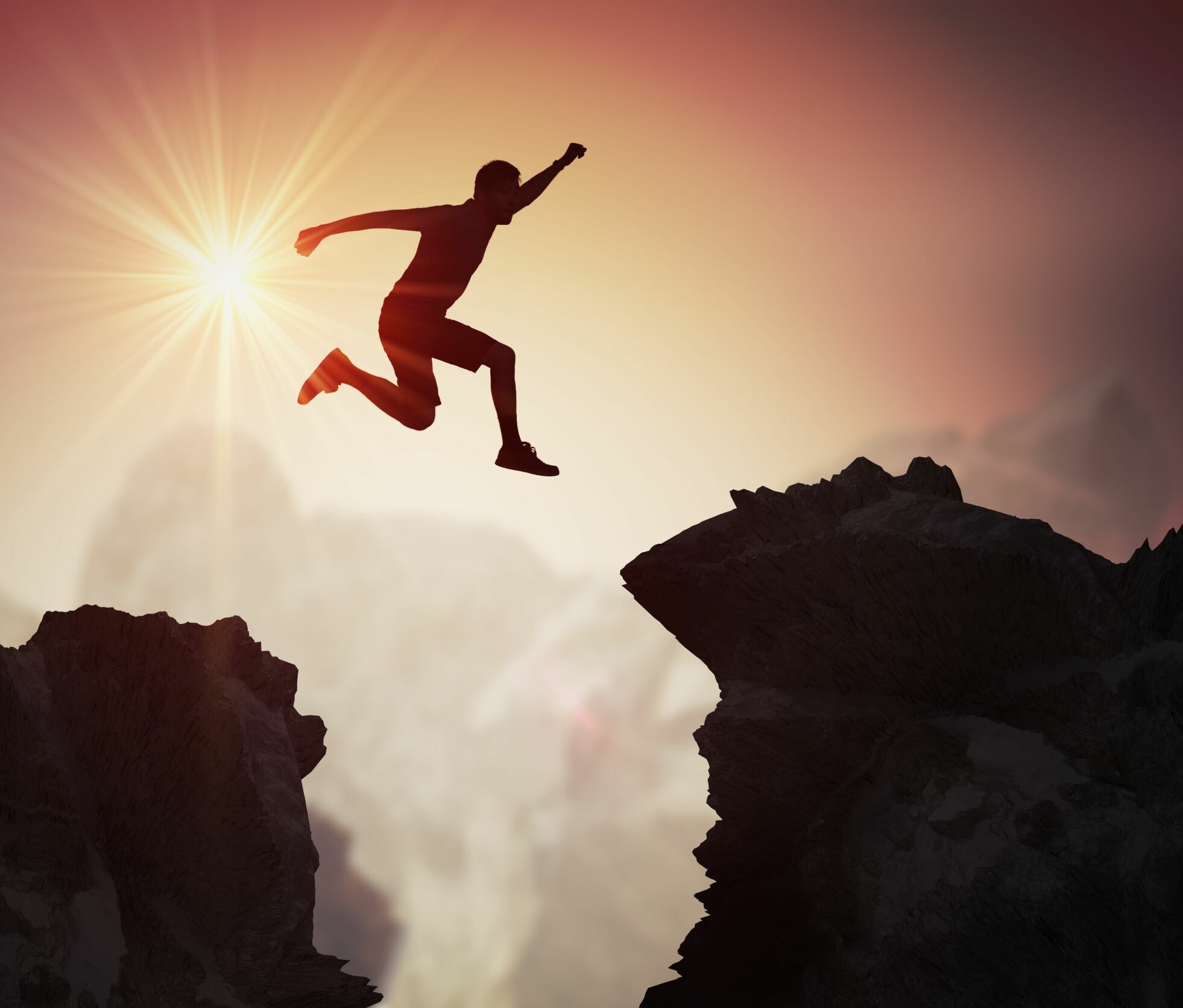 Êtes-vous un gagnant ou un perdant ?
Souvenez-vous de cet événement de votre première course gagnante…
Vous faisiez partie des 5 000 spermatozoïdes libérés pour courir le marathon jusqu'à la jonction utéro-tubaire ; certains concurrents ont démissionné, certains sont morts…
Vous étiez parmi les seuls1 000 spermatozoïdes à atteindre l’intérieur de la trompe de Fallope. Il y avait une ruée pour écraser les concurrents
Vous étiez parmi les seuls 200 sur mille à atteindre l’œuf. Y avait-il de la boxe, du karaté ? Qui sait…
En fin de compte, vous étiez le seul spermatozoïde gagnant sur ce groupe de 200 a pénétré et fécondé l’ovule.
Savez-vous que vous êtes conçu comme un CHAMPION ?
Questions and réponses… Contributions
Y a-t-il des questions ?
Y a-t-il des commentaires ?
Y a-t-il des contributions ?

Ecrivez dans la boite de conversation